Application Number- 927ab278e45211e9928e018d7b218432Name- Prathamesh U TawadeAffiliation- Assistant ProfessorEmail Id- Prathamesh@somaiya.edu
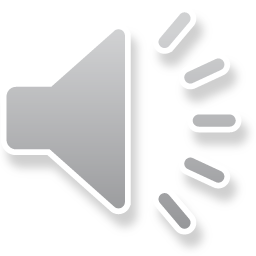 Future Of Banking In India- Opportunities and Challenges
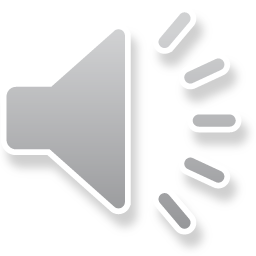 [Speaker Notes: To change the  image on this slide, select the picture and delete it. Then click the Pictures icon in the placeholder to insert your own image.]
From Paper to Paperless, Presence to Presence-less
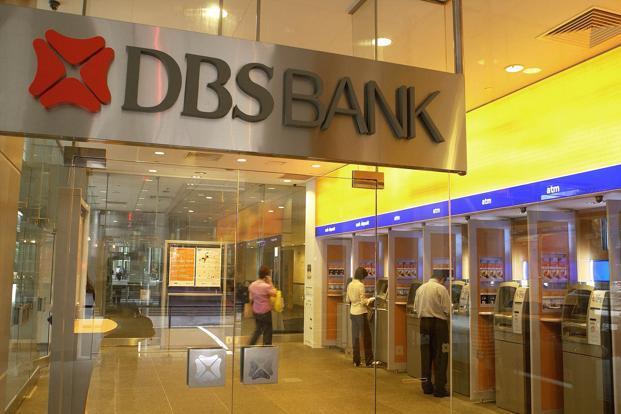 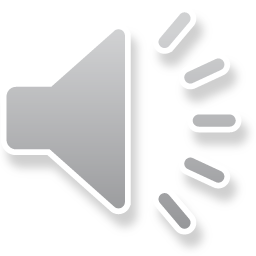 "CC BY-SA-NC"
The Connectors
1.23 Billion- Aadhaar Cards Generated in India (AS on February, 2019) 
1.01 Billion- Number of Cell phone users in India (AS on April 2018)
More than 500 Million- Internet users in India
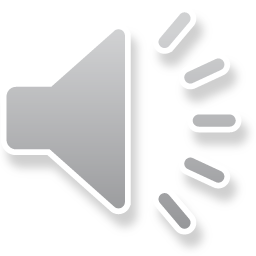 "CC BY-SA-NC"
The Future Of Banking Is Here…..
Bank is becoming more convenient thanks to Internet 
Future of the banking sector is growing increasingly digital 
Today’s age is digital and hyper connected environment 
Future of banking in India will revolve around – Digital, IoT and Cognitive technologies
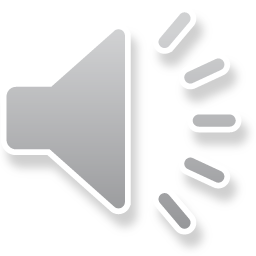 "CC BY-SA-NC"
Digital Banks
Changing customer expectations in the digital age is forcing banks to rethink their strategies 
Customers are expecting more flexibility and interactivity through digital platforms 
Expectations of the digital natives are of instant and 24/7 contacts through digital channels
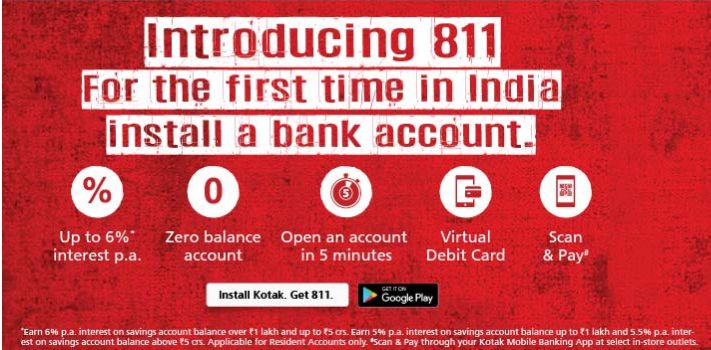 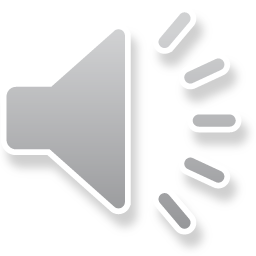 "CC BY-SA-NC"
Digital Banks- Indian Examples
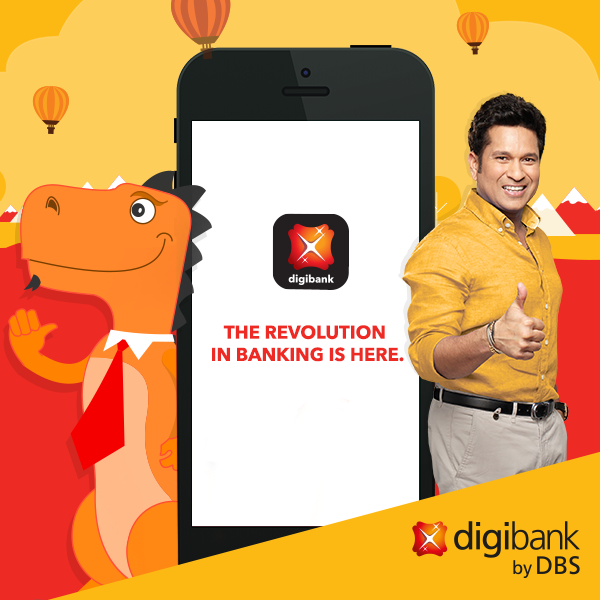 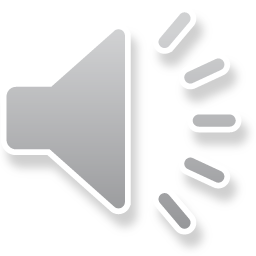 "CC BY-SA-NC"
IoT (Internet Of Things)
There will be 25 billion smartphones, smartwatches, wearable, connected cars and other connected devices by 2020
ATM is an early prototype of IoT
Banks are turning towards new IoT technologies to enhance the user experience and reduce cost
Use of Beacons in banks for sending customized offers to the customers smartphone as soon as they enter the branch
RFID enabled banking cards issued by Dena Bank
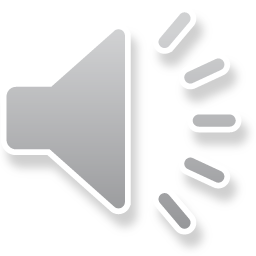 "CC BY-SA-NC"
Artificial Intelligence and Cognitive Technologies
AI and Cognitive technologies can transform both front and back office 
ICICI has deployed more than 200 software robots across 200 business process functions, reducing the response time to customers by 60%
Canara Bank has introduced two robots for customer care at two of its offices in Bengaluru
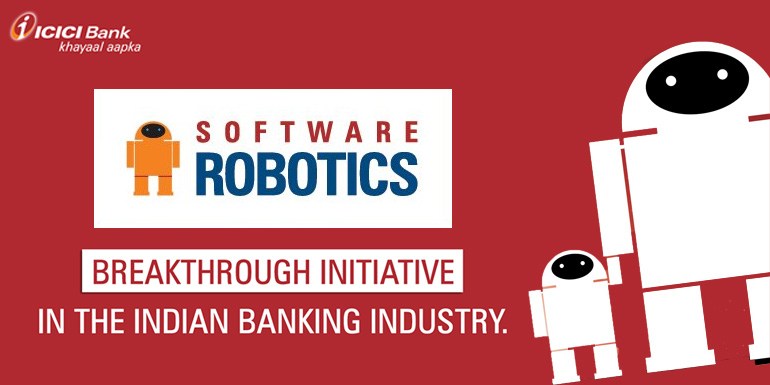 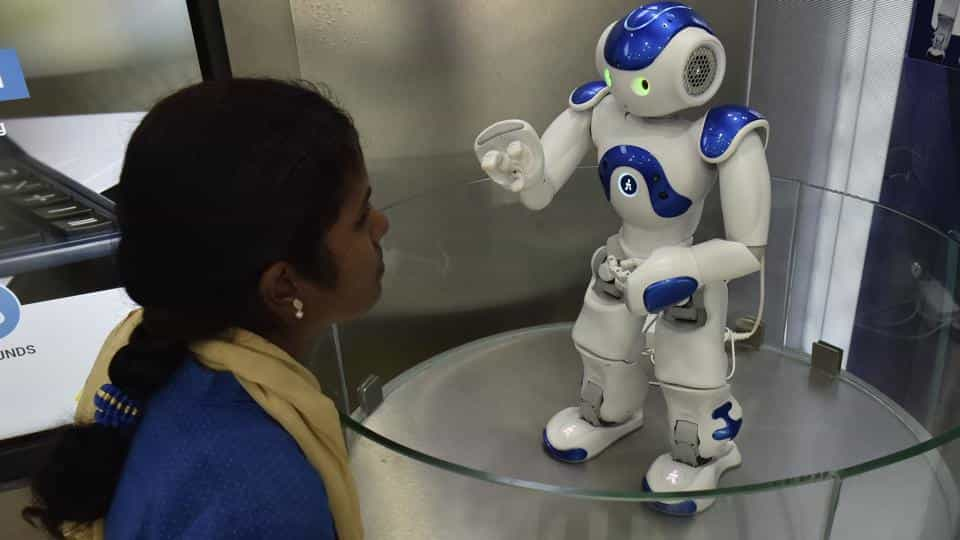 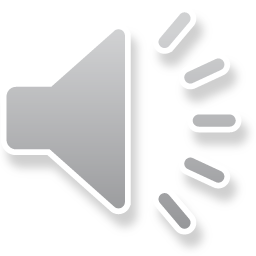 "CC BY-SA-NC"
Artificial Intelligence and Cognitive Technologies
ICICI Bank has launched Voice Recognition Services where voice will act as a password 
CITI Bank is using Voice Recognition System for Locker operations 
The Chatbot combines the benefits of virtual and human assistance and provides a differentiated customer experience. 
Kotak Mahindra Bank (Kotak) has launched Keya - India's first AI-powered voicebot in the banking sector. Integrated with Kotak's phone-banking helpline, it augments the traditional interactive voice response (IVR) system.
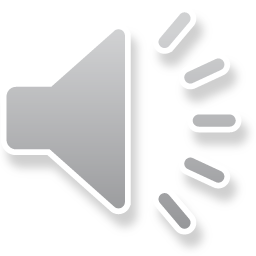 "CC BY-SA-NC"
What It Has Or Will Offer?
Customer Service 
24/7 Connectivity 
Online Bill Payments 
Lower Overheads
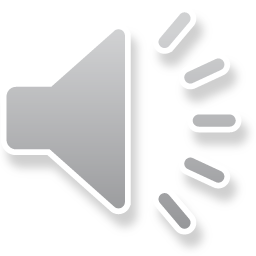 "CC BY-SA-NC"
Can You, Me and We will be replaced?
When it comes to money, sometimes we still talk to the trained professionals 
ATMS were developed in 1960’s and popularized in 1970’s and 8o’s and was likely to replaced human tellers, but 2019 still most banks have tellers 
Problems resolutions must be done “neatly” 
Still we require human touch (For example Senior Citizens, Customers in Rural areas etc.)
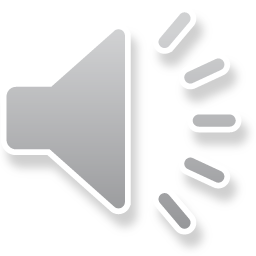 "CC BY-SA-NC"
Men And Machine Will Work Together
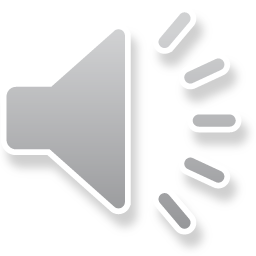 "CC BY-SA-NC"
References
Sanat Rao, 2018, How banks can ride the artificial intelligence wave, Mint Newspaper Dated 19th January 2018
https://www.techemergence.com/ai-applications-in-the-top-4-indian-banks/
https://www.newgenapps.com/blog/applications-artificial-intelligence-machine-learning-in-banking-finance
https://www.icicibank.com/aboutus/article.page?identifier=news-icici-bank-introduces-software-robotics-to-power-banking-operations-20160809103646464
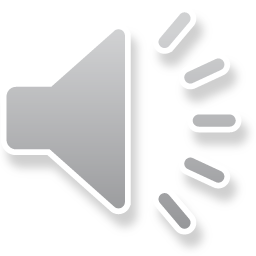 "CC BY-SA-NC"
Acknowledgment
SWAYAM Course Academic Writing 
S K Somaiya Degree College Library 
S K Somaiya Degree College, Banking & Insurance Department
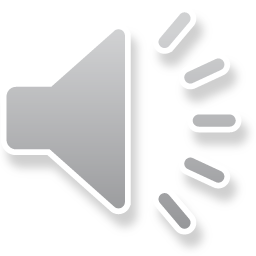 "CC BY-SA-NC"
Feedback on Academic Writing Course
Changed the mind set and the way I started looking at academic writing 
Helped me in my PhD Preparation 
Given a new way of thinking for writing books
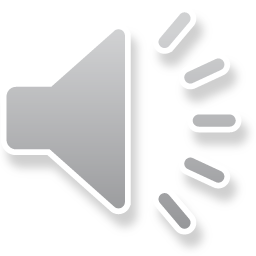 "CC BY-SA-NC"
Thank You
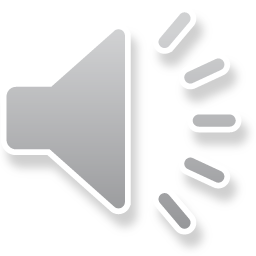 "CC BY-SA-NC"